Lección 06
11 de mayo 2024
LOS DOS TESTIGOS
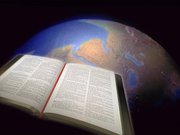 TEXTO CLAVE: Isaías 40:8
Escuela Sabática – 2° Trimestre de 2024
I. OBJETIVO: ¿Qué aprender?
Ser un discípulo fiel y defensor de la verdad que proviene de la Palabra de Dios.
APRENDIZAJE  POR  NIVELES:
SABER  entender sobre como se vistieron de cilicio los dos testigos.
SENTIR el deseo de ser fiel a Dios y defender la Verdad.
HACER la decisión de defender la Verdad y ser fiel a Dios.
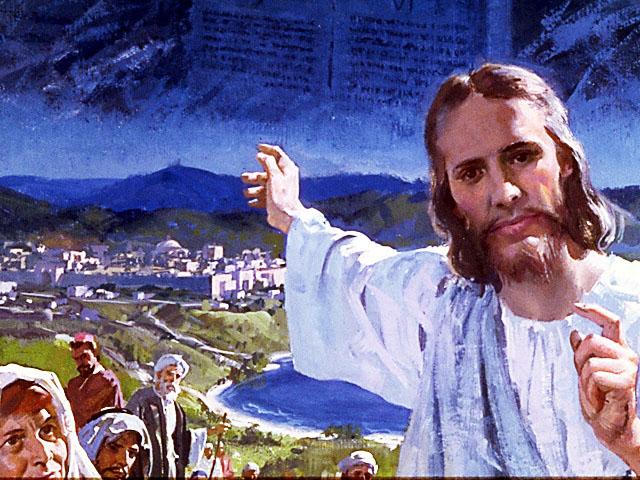 EL MÉTODO, O ESTRATEGIA M.: ¿Cómo aprender? 
¿Qué camino seguir con el alumno?
1° MOTIVA: ¿Qué debo SER?
 Motivar el logro de una capacidad, un aprendizaje; a SER semejante a Cristo Jesús en su carácter. 

2° EXPLORA: ¿Qué debo SABER?
Buscar información, con preguntas, procesarlo, comprender, sintetizar y generalizar.

3° APLICA: ¿Qué debo SENTIR?
Sentir el deseo de aplicar los conocimientos descubiertos en la vida.

4° CREA: ¿Qué debo HACER?.
Tomar la decisión  de crear oportunidades para vivir lo aprendido y compartirlas.
LA ESTRATEGIA METODOLÓGICA. 
¿Qué recomendación nos da Dios?
“La escuela sabática, cuando es bien dirigida, es uno de los grandes instrumentos de Dios para traer almas al conocimiento de la verdad. No es el mejor plan que solo los maestros hablen. Ellos deberían inducir a los miembros de la clase a decir los que saben. Y entonces el maestro, con pocas palabras y breves observaciones o ilustraciones debería imprimir la lección en sus mentes.” (Consejos sobre la Obra de la Escuela Sabática, 128)

“Cada ser humano, creado a imagen de Dios, está dotado de un facultad semejante a la del Creador: la individualidad, la facultad de pensar y hacer… que sean pensadores y no meros reflectores de los pensamientos de otros… dirigirlos a las fuentes de la verdad, a los campos abiertos a la investigación en la naturaleza y en la revelación.” (Educación 17)
II. MOTIVAR: ¿Cómo despertar interés y cómo enseñar?
Con preguntas motivadoras, presentando necesidades y casos de la vida:
¿Quiénes son esos dos testigos de Apocalipsis 11?

¿Cuánto tiempo estuvieron vestidos de cilicio los dos testigos?

 ¿Cómo se entiende la muerte, resurrección y triunfo de los testigos?
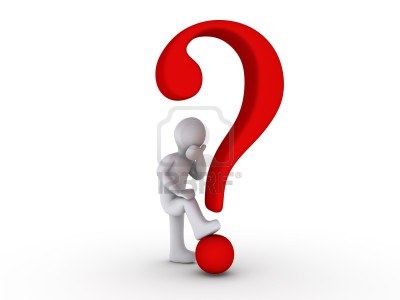 III. EXPLORA: 1.¿Quiénes son esos dos testigos de Apocalipsis 11?  Apocalipsis 11:3- 6; Juan 5:39
“Los dos testigos son las Escrituras del Antiguo Testamento y del Nuevo Testamento, que testifican la verdad de Dios al mundo.” (GEB 61)
Se afirma así, porque el Señor Jesucristo dijo: “Las Escrituras son las que testifican de mí.” (Juan 5:39)
“En Zacarías4, el profeta vio dos olivos a ambos lados de un candelabro de oro, la misma imagen que encontramos aquí, en Apocalipsis 11. Se dice a Zacarías que esto representa a los dos ungidos que están ante el Señor de toda la tierra.” (Id)
Escuchemos los testimonios de los testigos y las defendamos la verdad que contienen.”(Id)
2. ¿Cuánto tiempo estuvieron vestidos de cilicio los dos testigos? Apocalipsis  11:3; Daniel 7:25
“Durante 1260 años, la Palabra de Dios (sus dos testigos)se vistió de cilicio. Sus verdades quedaron ocultas bajo un basto cúmulo de tradiciones y rituales. Estos dos testigos seguían profetizando; la Biblia seguía hablando.” (GEB 62)
“En 538 d. C., con el imperio Romano pagano ya derrumbado, Justiniano, el emperador romano, entregó la autoridad civil, política y religiosa al papa Virgilio... 10 de febrero 1780, el general francés Berthier, por orden de Napoleón. El papa Pío VI, fue tomado cautivo y llevado a Francia, donde murió.” (GEB 63)
El gobierno francés estableció culto a la razón, atea. ()
3. ¿Cómo se entiende la muerte, resurrección y triunfo de los testigos? Apocalipsis 11:7- 11; 15- 18
“En la Revolución Francesa, los dos testigos, el Antiguo y el Nuevo Testamento, murieron debido al ateísmo y la inmoralidad que corrían desenfrenados a medida que las restricciones morales se desataban en la revolución y el derramamiento de sangre.” (GEB 63)
“Apocalipsis 11:9 dice que el cuerpo de los testigos permanecerán sin sepultura durante tres día y medio, es decir días proféticos que representan 3 años y medio literales. Desde 26 de noviembre de 1793 decreto, abolió a la religión, hasta 17 de junio de 1797, Francia abolió sus leyes religiosas.” Y resucitan los testigos y triunfan. (Id)
[Speaker Notes: .]
IV. APLICA:¿Qué debo sentir al recibir estos conocimientos?
El deseo de triunfar con Cristo Jesús, permaneciendo en él y defendiendo la verdad.
	¿Deseas defender la verdad y triunfar con Cristo Jesús?
    ¿Cuál es tu decisión?

V. CREA: ¿Qué haré para compartir esta lección la próxima semana? Crear  oportunidades para compartir, de cómo triunfar con la Verdad que procede del Señor Jesucristo. Amén
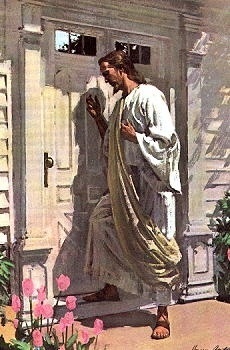 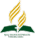 Recursos
Escuela Sabática
Créditos
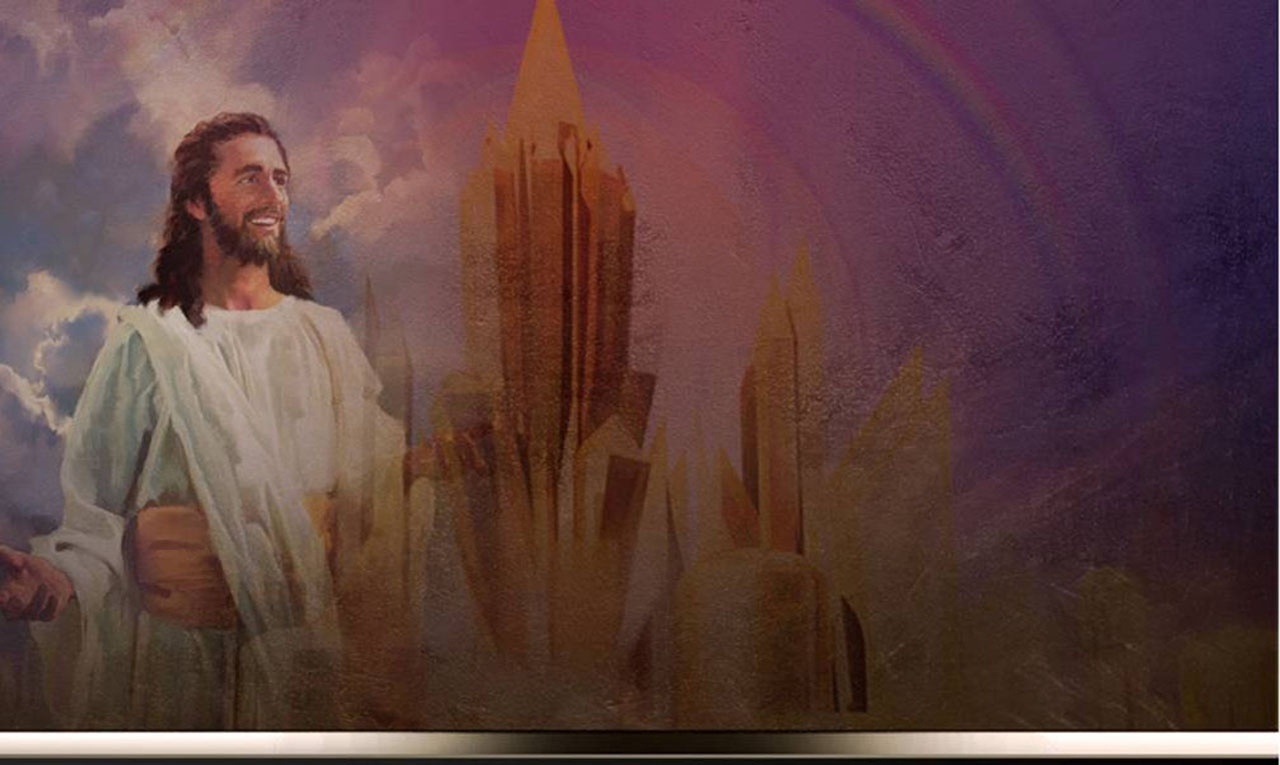 DISEÑO ORIGINAL
Lic. Alejandrino Halire Ccahuana 
http://decalogo-janohalire.blogspot.com/p/escuela-sabatica.html 

Distribución
Recursos Escuela Sabática ©

Para recibir las próximas lecciones inscríbase enviando un mail a:
www.recursos-biblicos.com
 Asunto: Lecciones en Powerpoint


RECURSOS ADVENTISTAS
Recursos gratuitos 

http://decalogo-janohalire.blogspot.com/

https://www.slideshare.net/ahalirecc